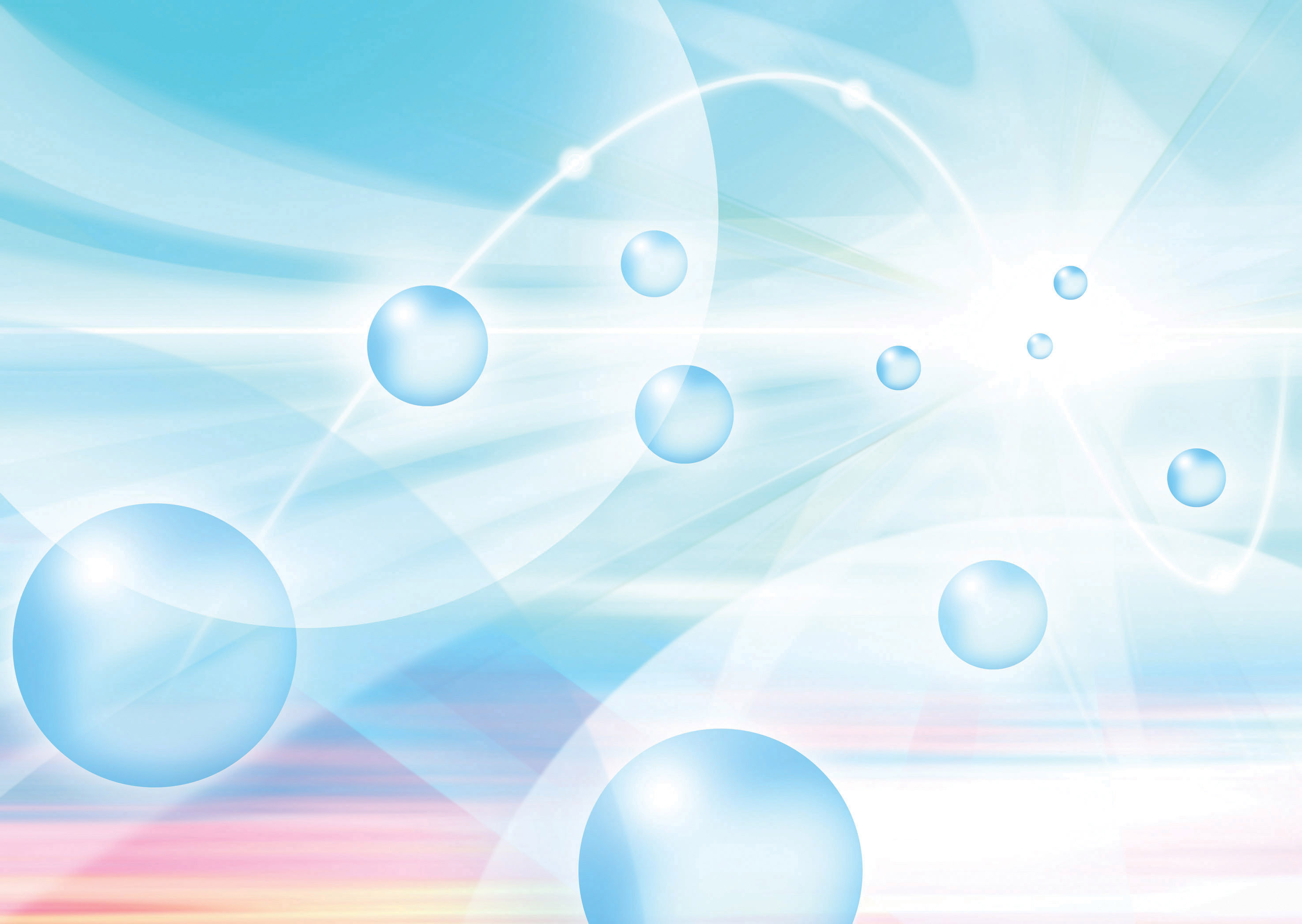 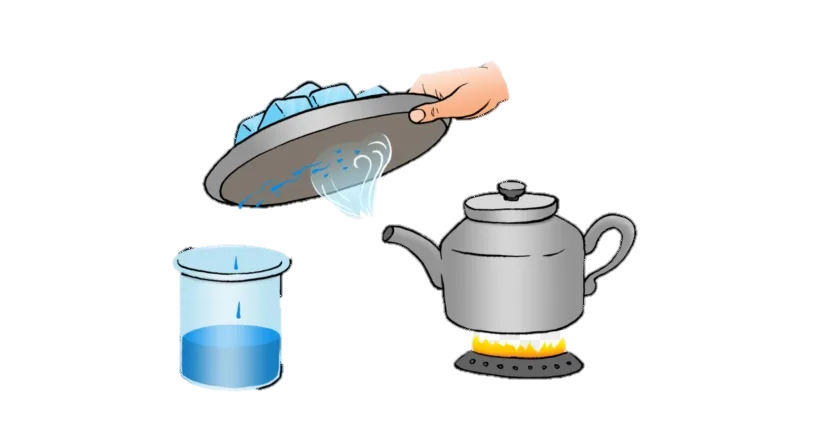 Парообразование
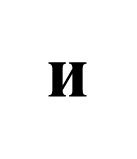 конденсация.
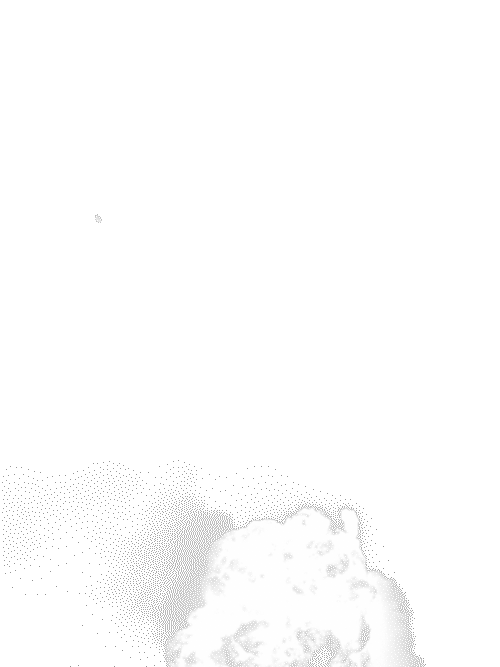 Испарение.
.
Учитель физики: Хлыновская Ирина Николаевна
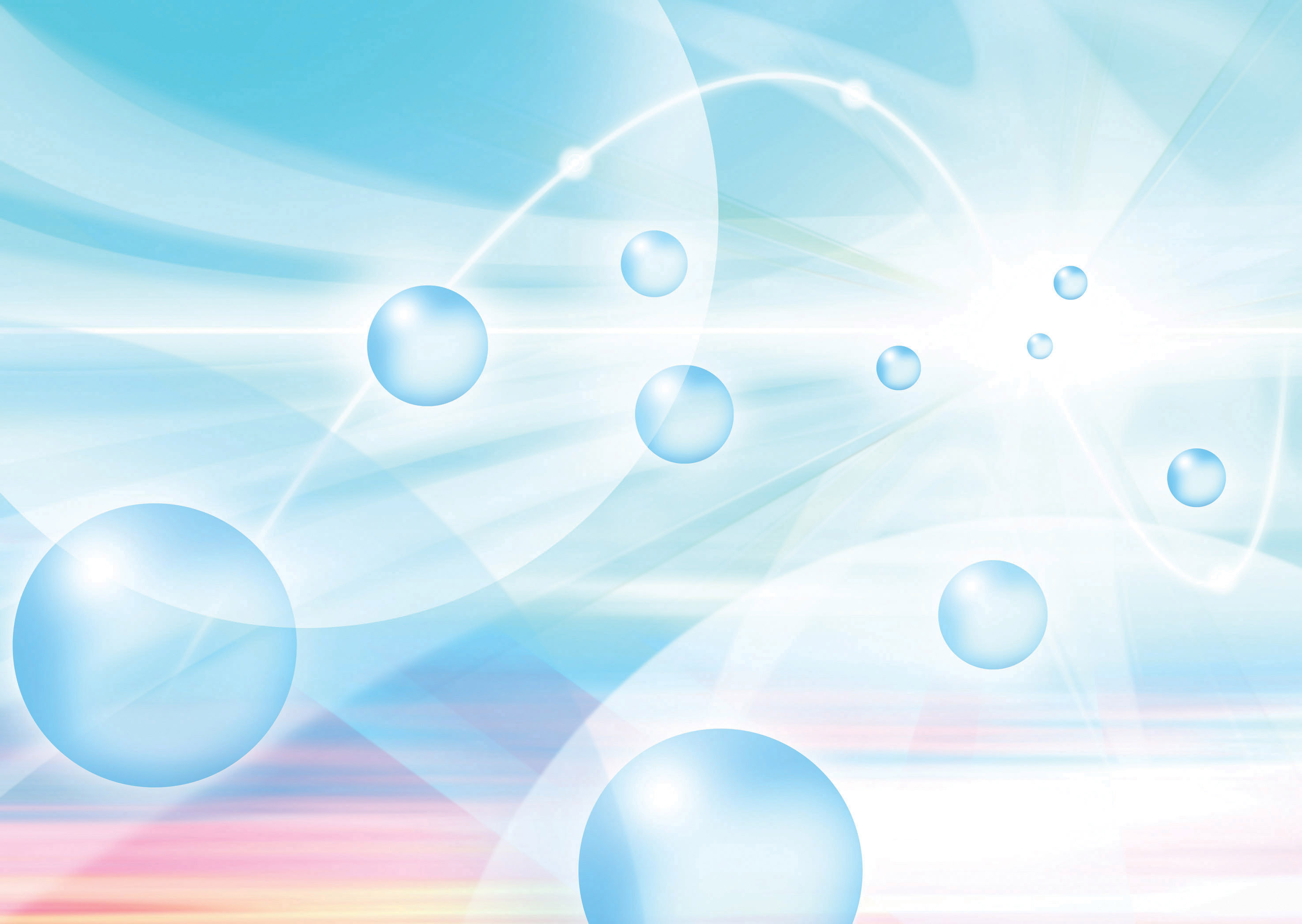 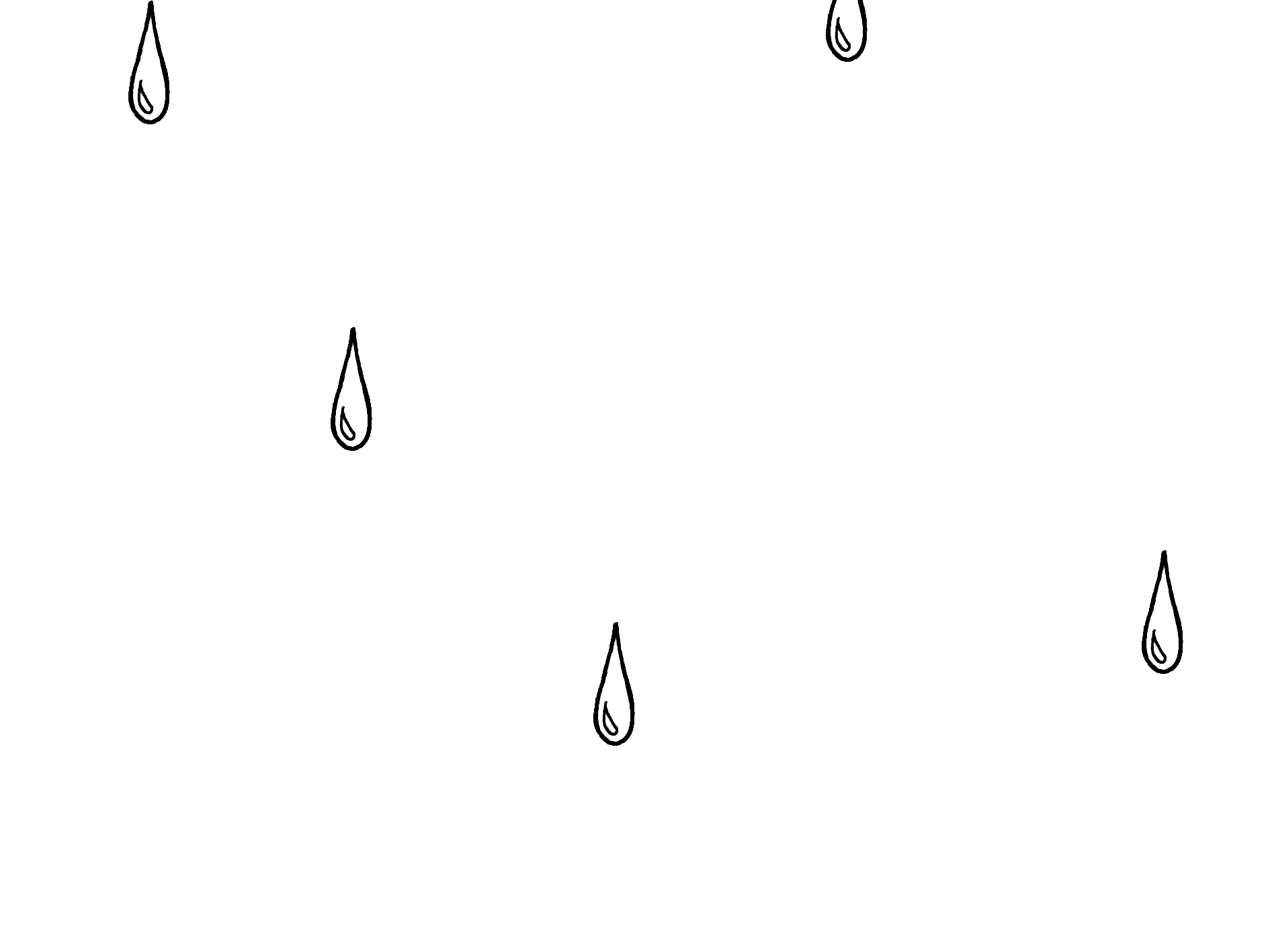 Парообразование ...
явление превращения жидкости в пар.
Два способа перехода жидкости в газообразное состояние:
испарение и кипение.
парообразование, происходящее с поверхности жидкости.
Испарение ...
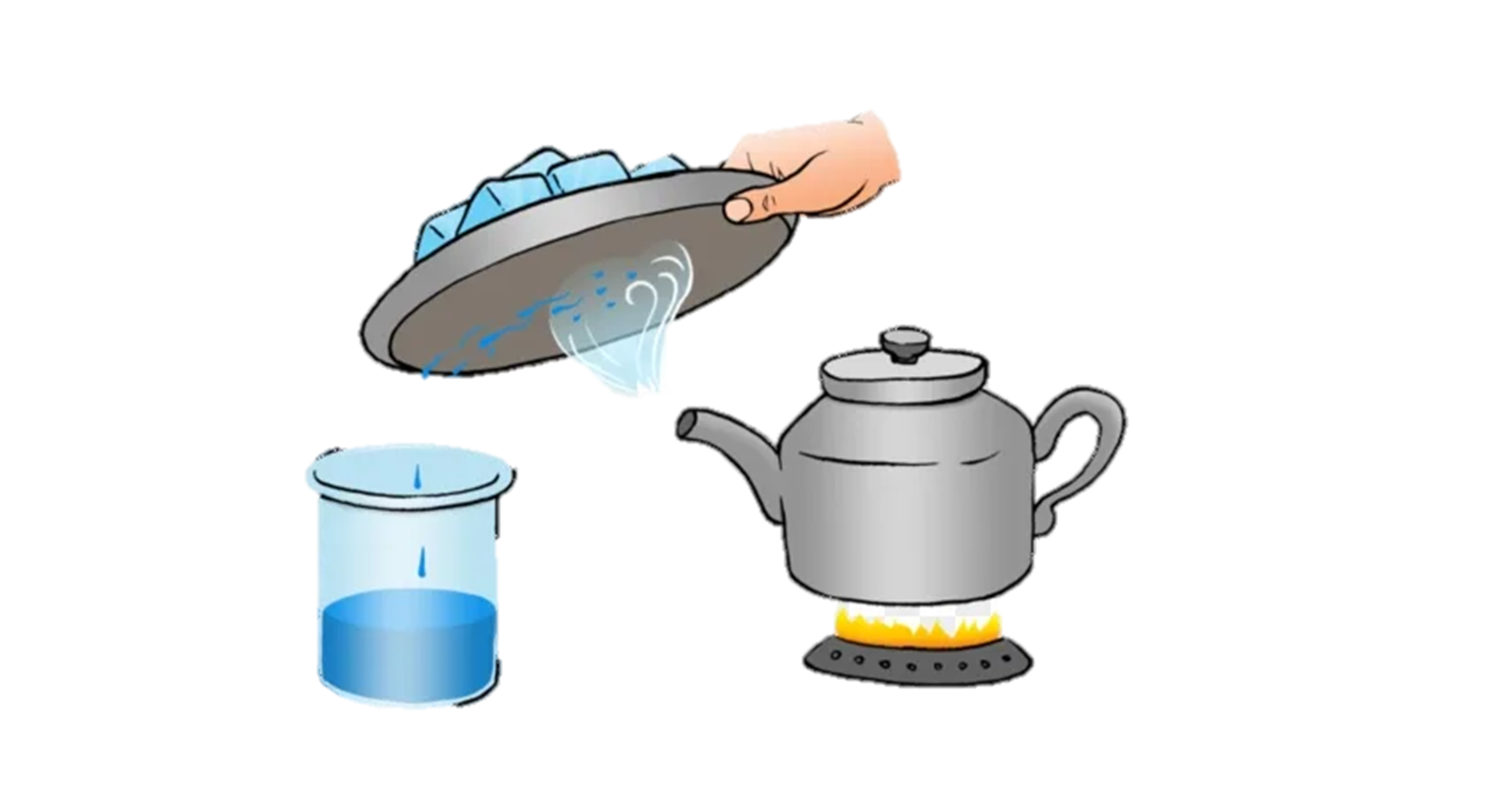 явление превращения пара в жидкость.
Конденсация ….
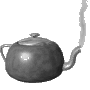 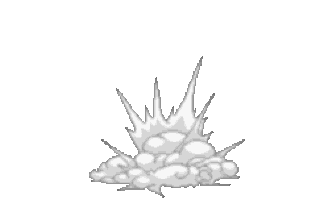 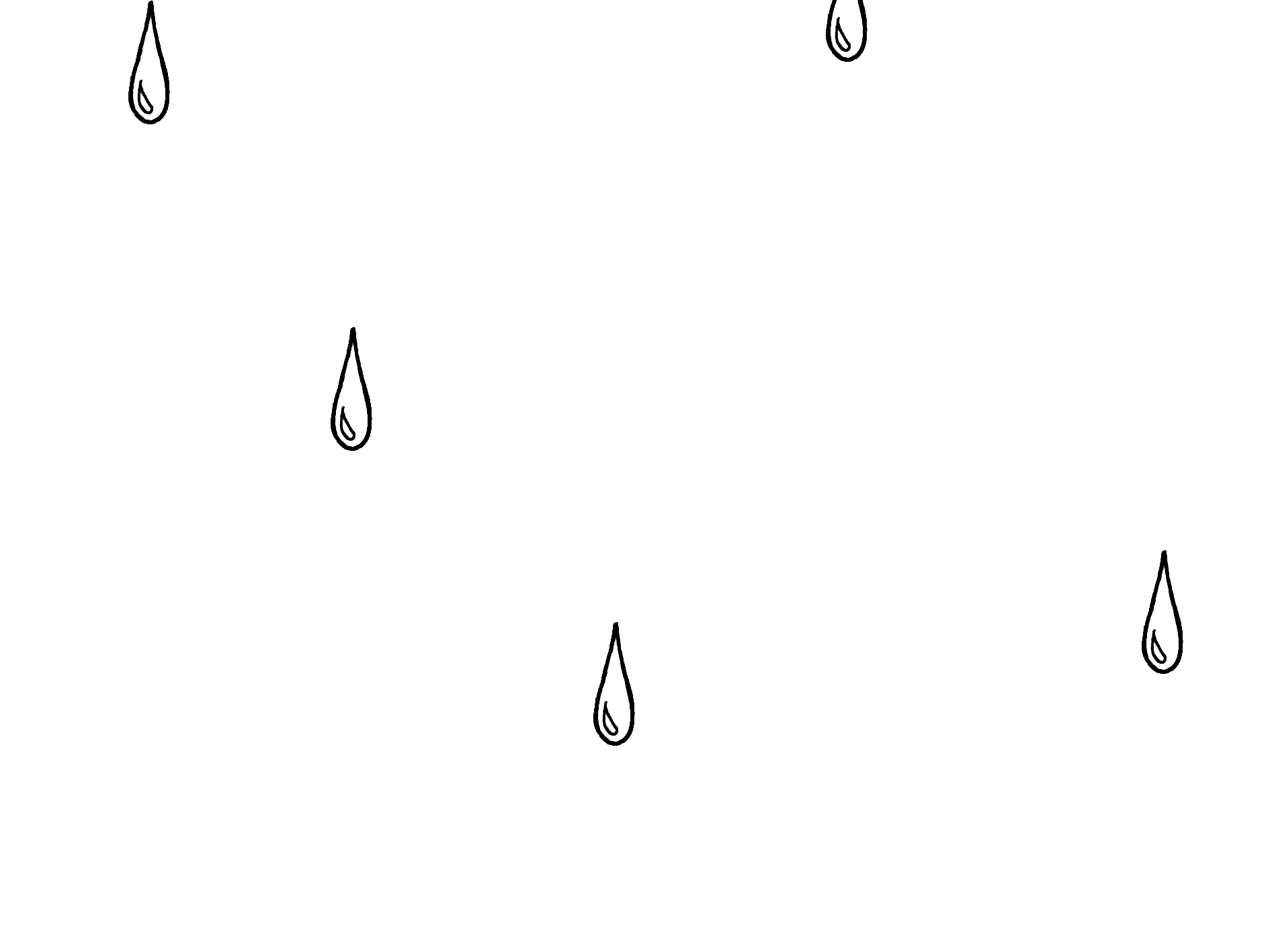 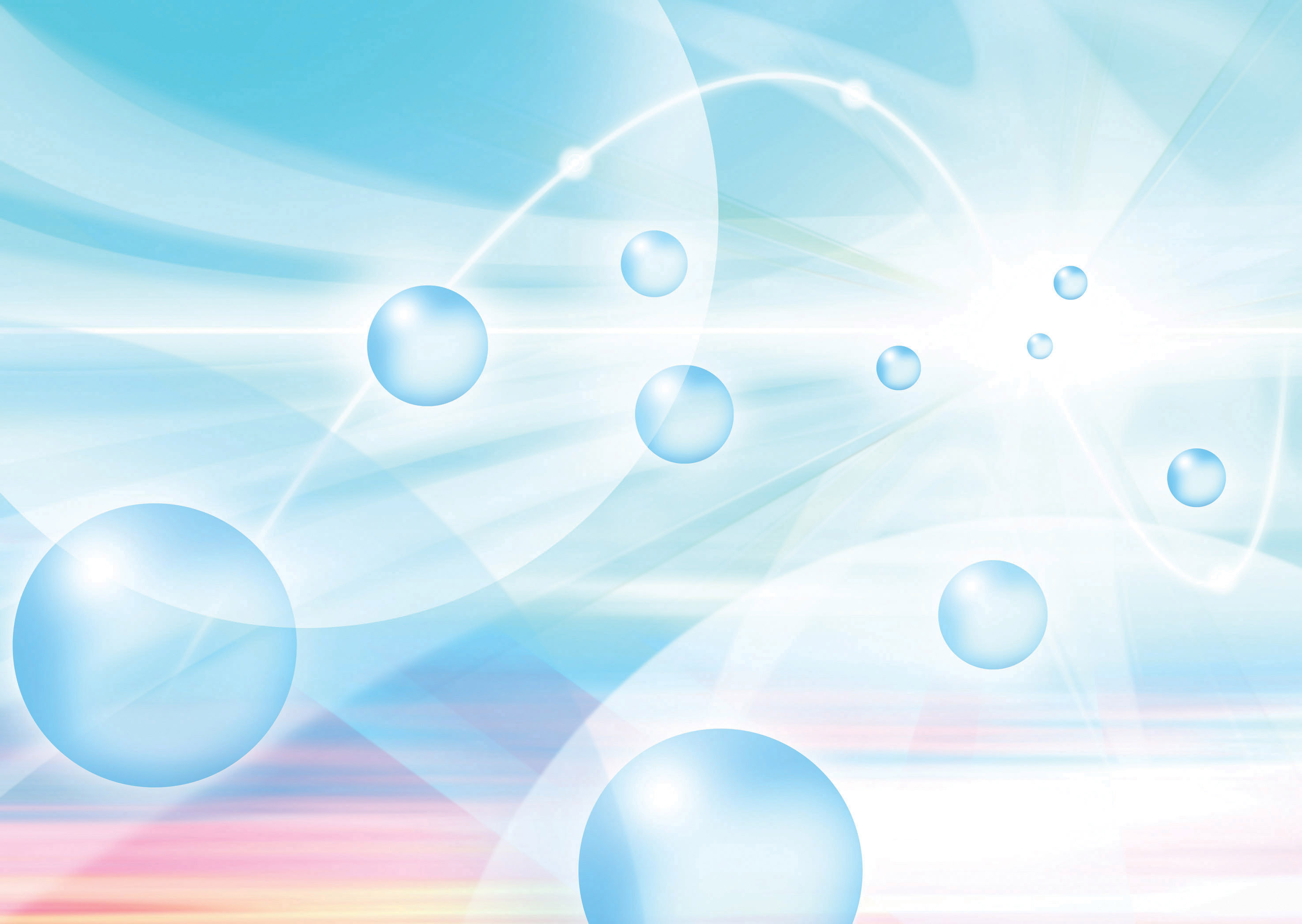 Скорость испарения зависит …
от площади её поверхности.
от рода жидкости;
молекулы которой притягиваются друг к другу с меньшей силой.
Быстрее испаряется та жидкость …
Так как некоторое число быстро движущихся молекул всегда имеется в жидкости, то испарение должно происходить при …                температуре.
любой
Испарение происходит тем быстрее …
чем выше температура жидкости.
беспорядочно двигаясь над поверхностью жидкости, часть молекул, покинувших её, снова возвращается в жидкость.
Одновременно с переходом молекул из жидкости в пар происходит и обратный процесс …
число молекул, вылетающих из жидкости,  равно числу молекул пара, возвращающихся обратно в жидкость.
Динамическое равновесие между паром и жидкостью ...
Пар называется насыщенным ...
если находится в динамическом равновесии со своей жидкостью.
пар, не находящийся в состоянии равновесия со своей жидкостью.
Ненасыщенный пар …
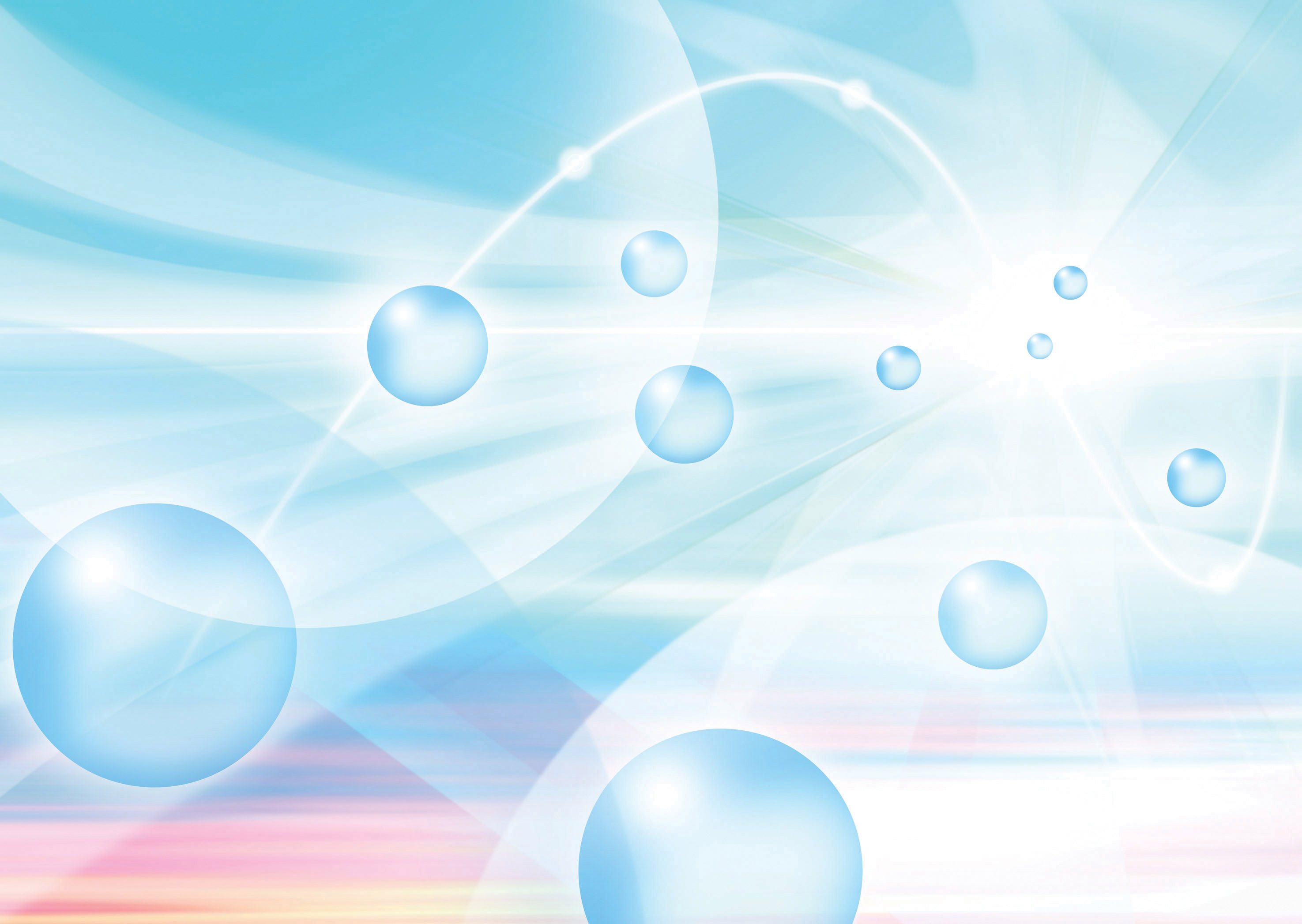 Зачем переливают чай из стакана в блюдце, дуют на горячий суп или кашу, обмахиваются веером?
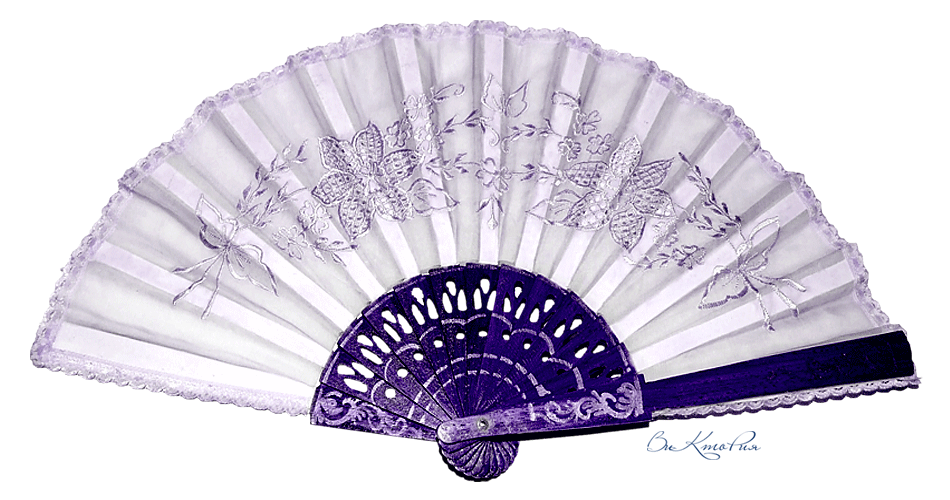 Веер помогает "смахнуть" нагретый воздух, находящийся у вашего тела и сделать приток менее тёплого воздуха.
Все эти действия предпринимают для того чтобы ускорить процесс испарения и, как следствие, добиться уменьшения температуры жидкости.
Когда переливают чай из стакана в блюдце, увеличивают площадь поверхности с которой происходит испарение.
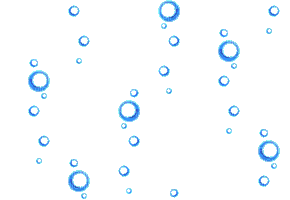 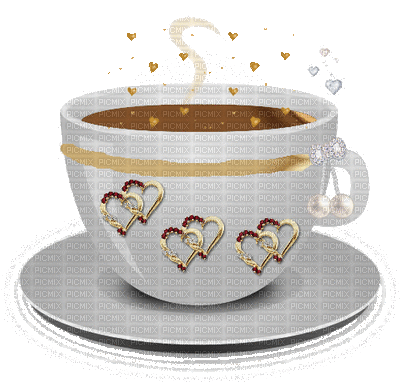 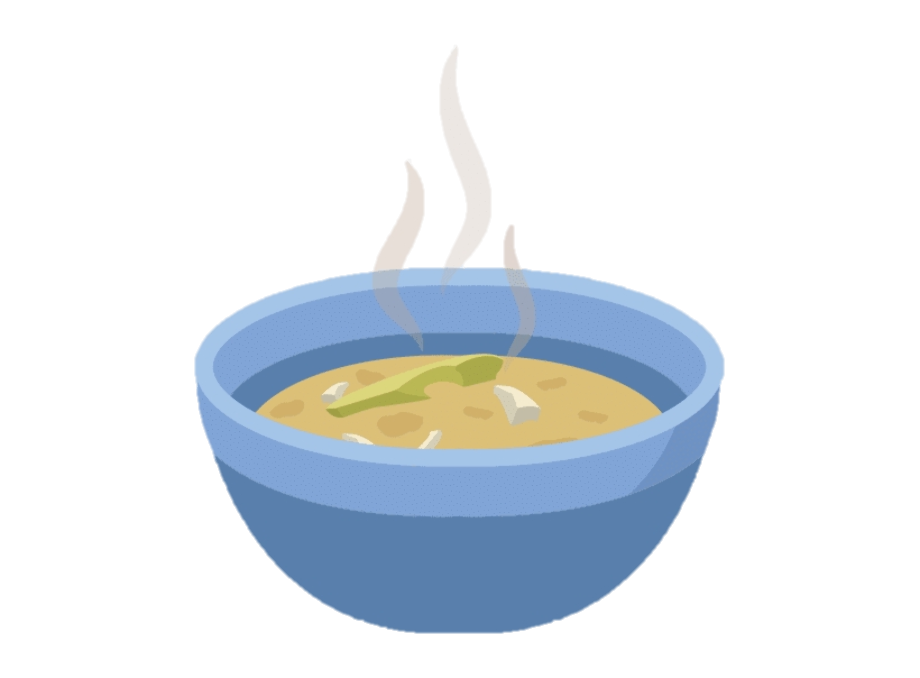 Когда дуют на горячий суп или кашу, препятствуют возвращению молекул испаряющейся жидкости обратно в жидкость.
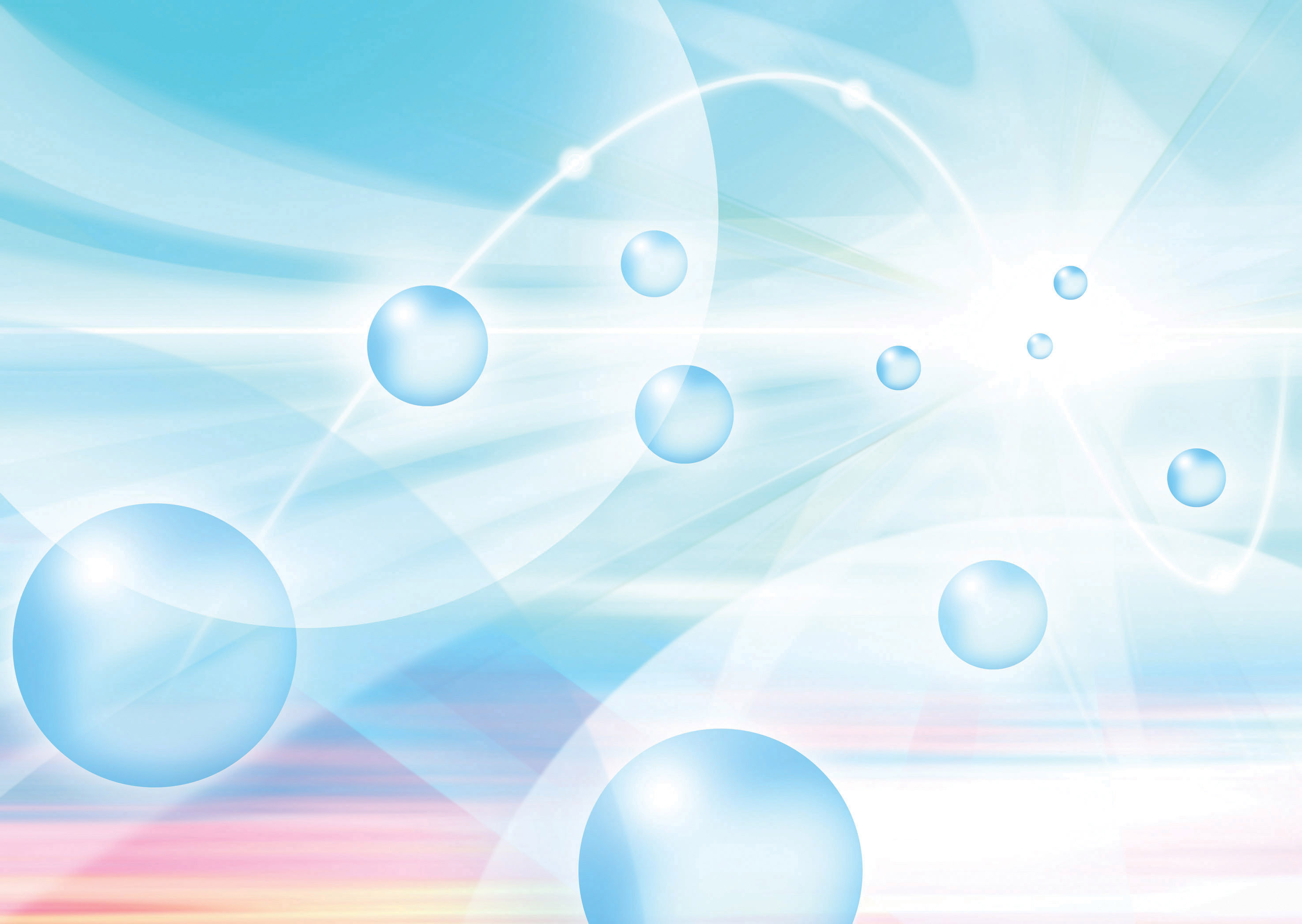 Испаряются ли твёрдые тела ...
Испаряется, например
 нафталин, поэтому мы чувствуем его запах.
Испаряется, например:
 лёд, поэтому бельё высыхает и на морозе.
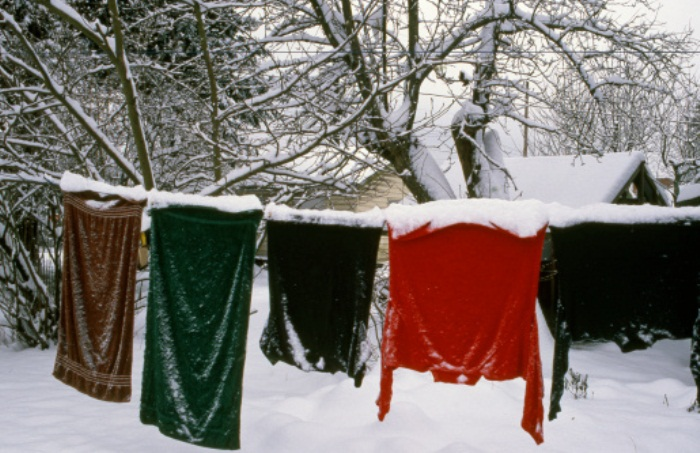 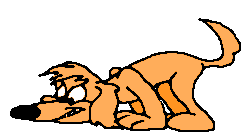 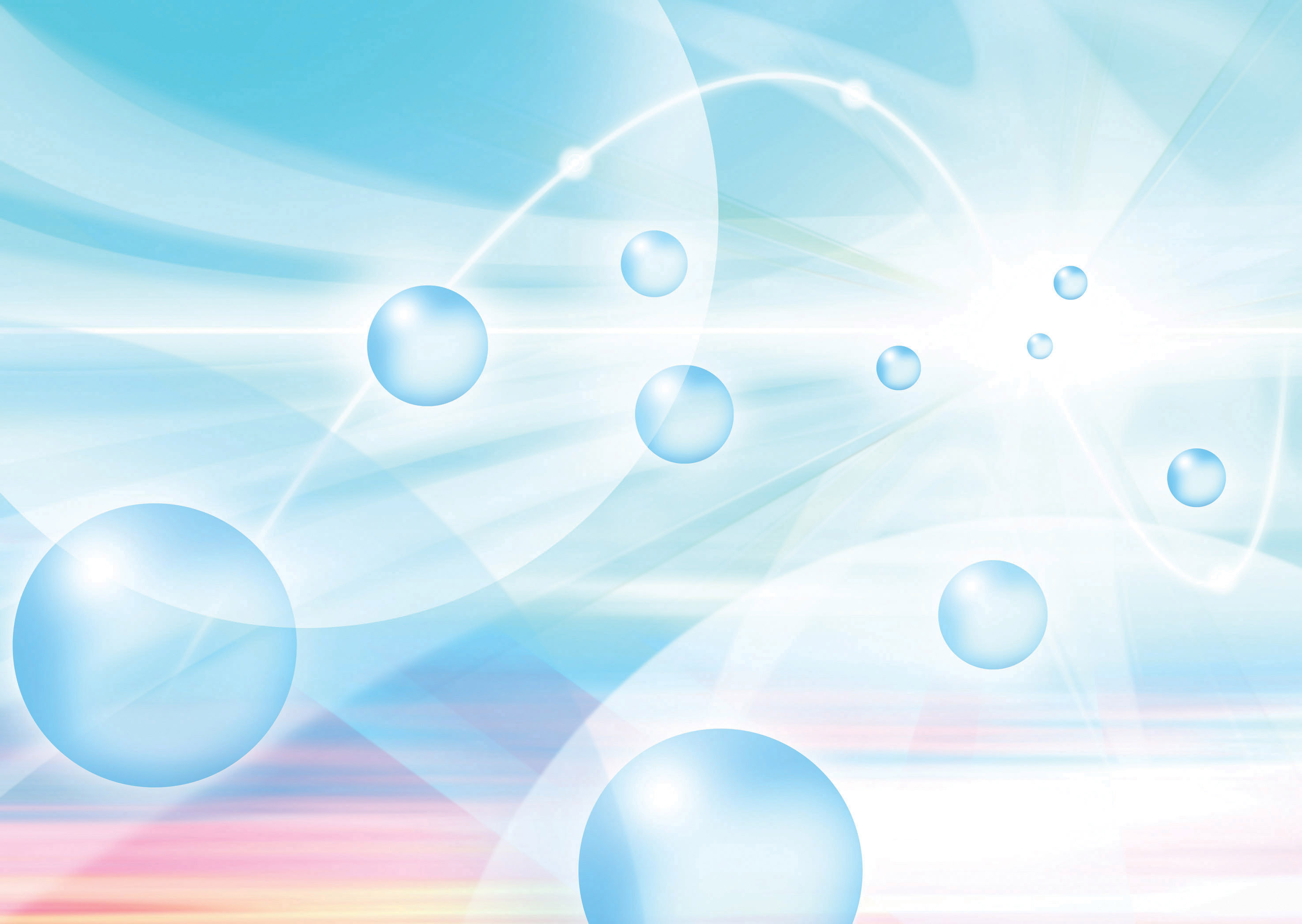 Вопросы:
1.Парообразование …
явление превращения жидкости в пар.
испарение и кипение.
2. Два способа перехода жидкости в газообразное состояние:
парообразование, происходящее с поверхности жидкости.
3. Испарение …
4. Скорость испарения зависит …
от рода жидкости; от площади её поверхности.
любой
5. Испарение должно происходить при …                        температуре.
число молекул, вылетающих из жидкости,  равно числу молекул пара, возвращающихся обратно в жидкость.
6. Динамическое равновесие между паром и жидкостью ...
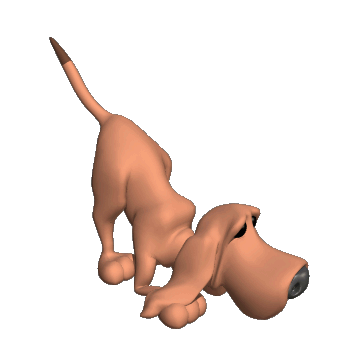 7. Пар называется насыщенным ...
если находится в динамическом равновесии со своей жидкостью.
пар, не находящийся в состоянии равновесия со своей жидкостью.
8. Ненасыщенный пар …
Испаряются.
9. Испаряются ли твёрдые тела ...
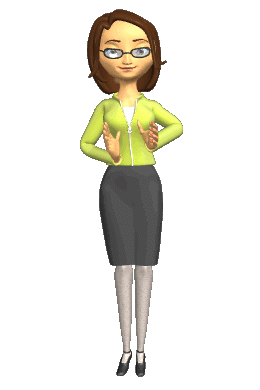 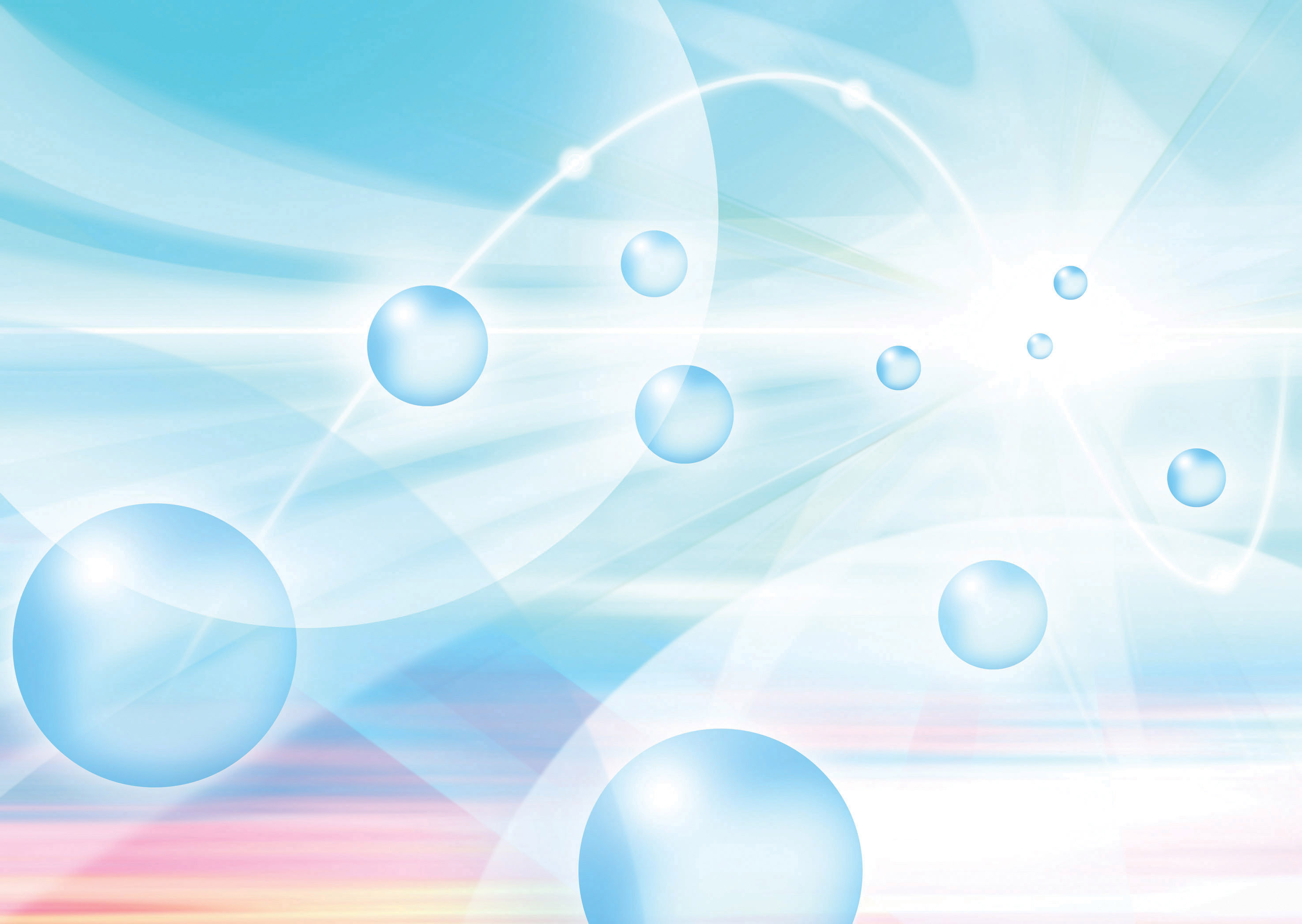 Вам понравилось?
Спасибо за работу на уроке!
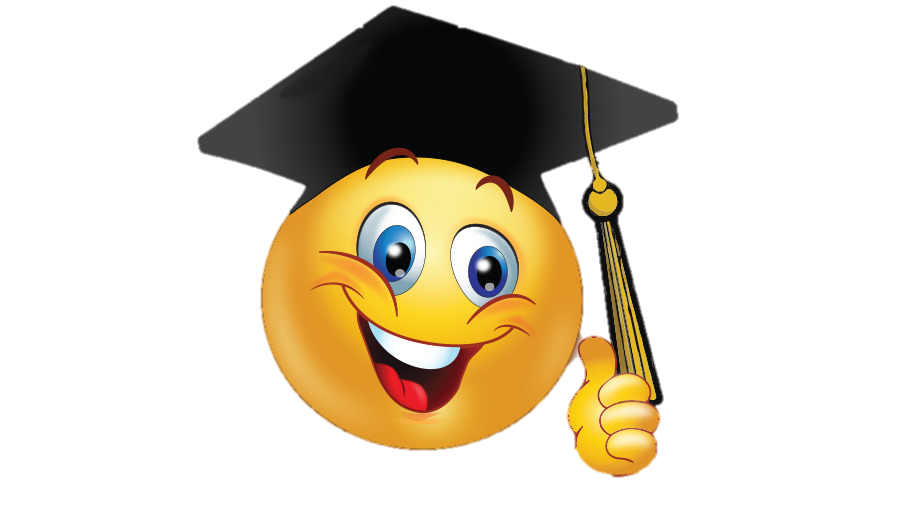